ASTR 1020 – April 6
.
Next Observatory opportunity tonight at 8:30pm

Third mid-term April 20
Supernova Remnants
Four Phases

Free Expansion	200 years
Energy Conserving	10,000years
Momentum Conserving	 100,000 years
Confusion  1,000,000years
SN1987AFirst Naked Eye Supernova since 1604
Located in Magellanic Cloud at 55,000pc
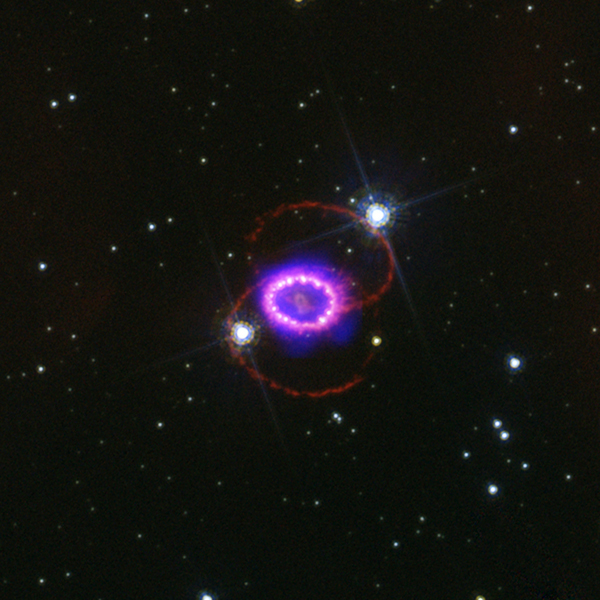 SN1987A Now
Cassiopeia A
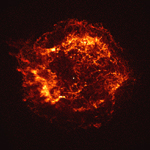 Exploded in late 17th Century – Not Seen
Kepler’s Supernova - 1604
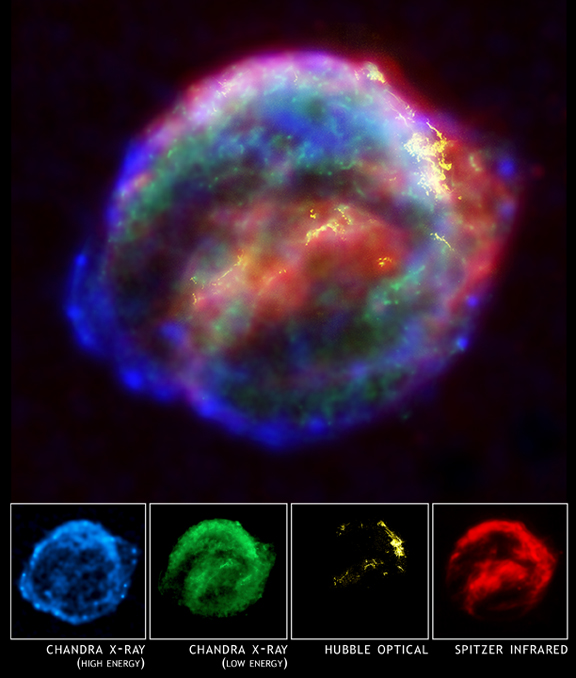 Tycho’s Supernova - 1579
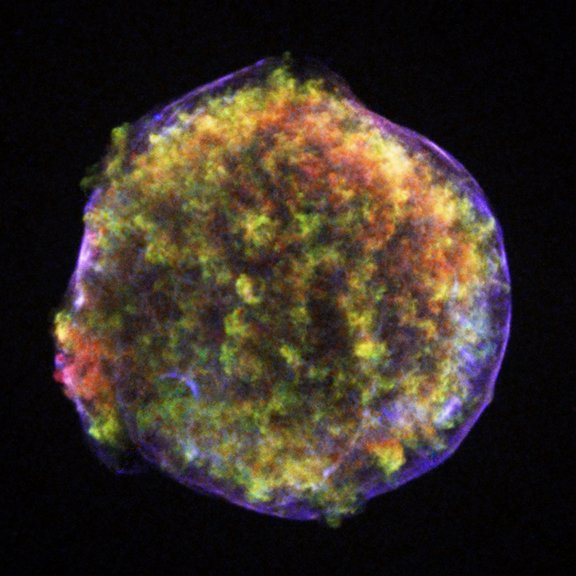 The Crab NebulaSupernova 1054
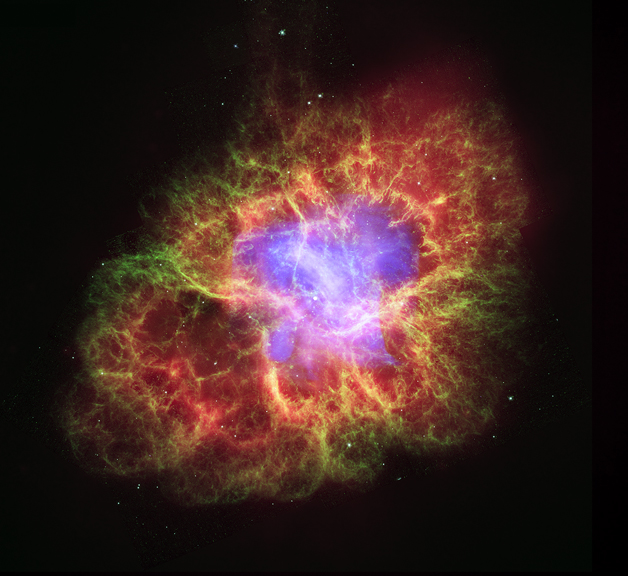 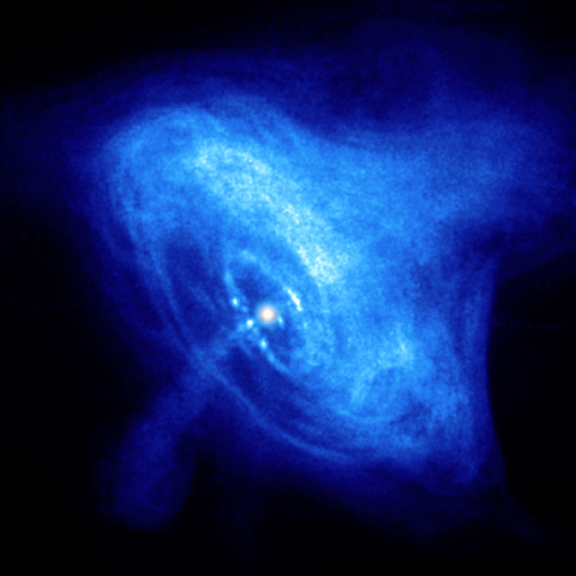 Visible Light
X-rays
SN 1006
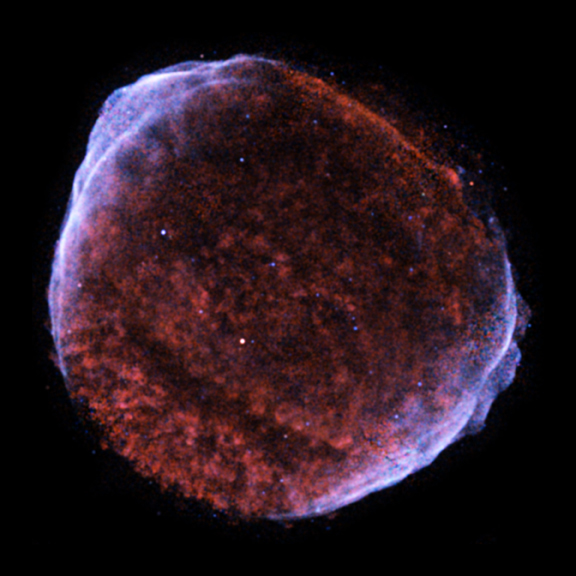 Puppis A
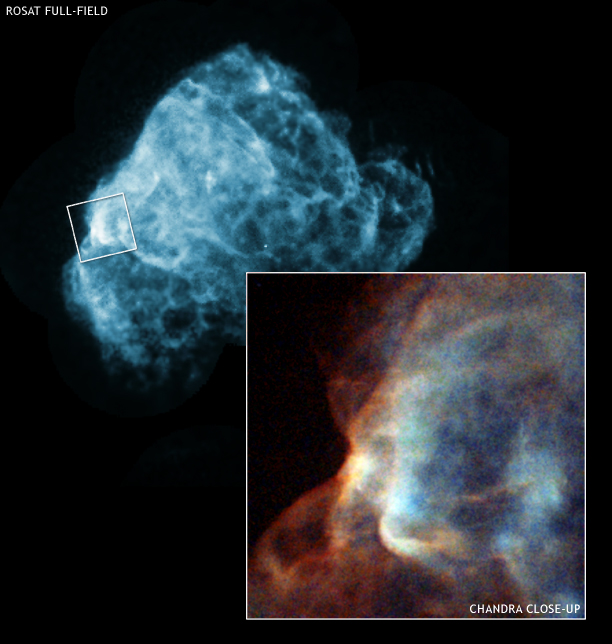 Vela SNR (and Puppis)
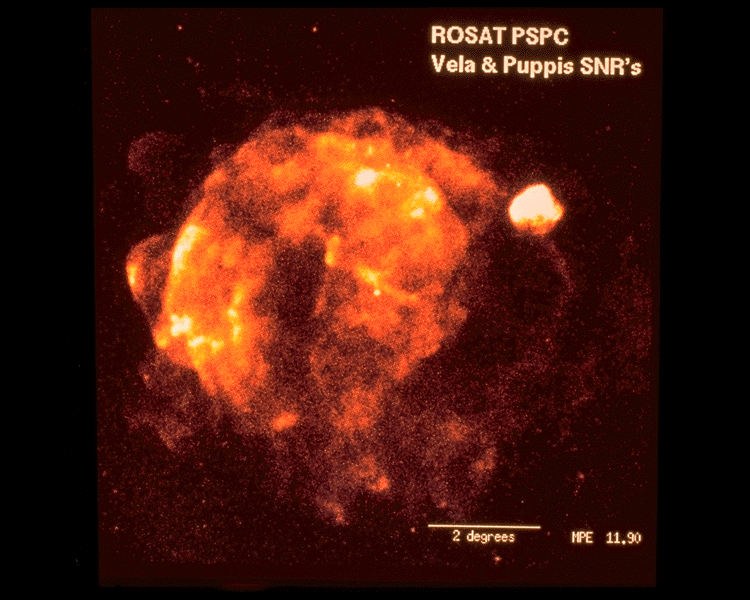 Cygnus Loop
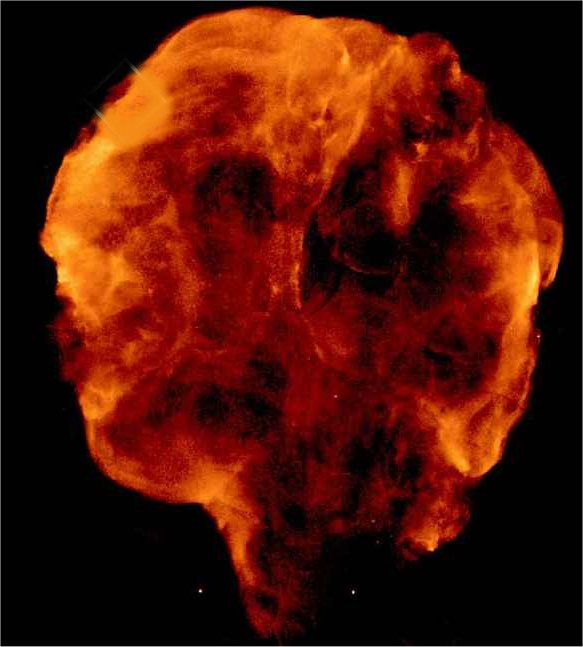 Entire Sky in Soft X-rays
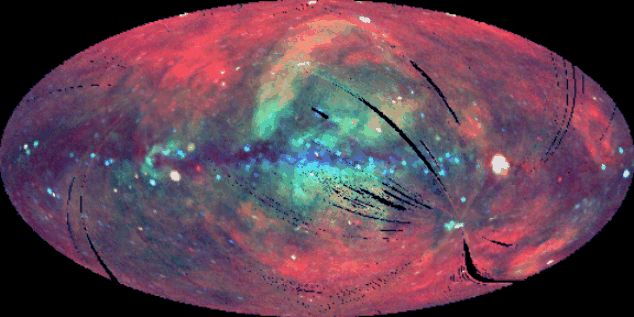 Super Bubbles
Shock Wave
Hot Bubble
New Stars Form
Superbubble Grows
Takes Millions of Years to Grow
Galactic Fountain
Hot Material Churns Upwards
Rains back down
Galactic Halo
Galactic Fountain

Much like a bubble bath
Galaxies
There are about 100 Billion Galaxies in Visible Universe

The Milky Way is very typical  (100Billion stars)

But they come in all kinds of shapes and sizes
Local Group
M31
MW
Magellanic Clouds
M33
M31 The Great Nebula in Andromeda
M33The Third Wheel of the Local Group
Our Region
15,000,000pc
Local Group
Virgo Cluster
M81,82
Brightest Seen Through Telescopes
Photography showed galaxies all over sky in 1890’s

Debate raged until 1920’s  “whirlpools of gas or island universes?”

Mt Wilson Telescope resolved M31 like Galileo did Milky Way

Distance scale very difficult to determine
Hubble Sequence
(not an evolutionary sequence!)
Elliptical Galaxy
Elliptical
Sombrero Galaxy
M87 in Virgo Cluster
Mass of Galaxies
From Orbital Considerations
Orbital velocity of stars
binary galaxy orbital velocities
clusters of galaxies

They All Show Dark Matter
Rotation Curves
Without Dark Matter
Hydrogen emits a radio emission line at l = 21cm
Doppler shift allows us to measure orbital velocity of gas clouds vs radius
Dark Matter
Mass to Light Ratio:

Mass in Solar Masses divided by Luminosity in Solar Luminosities

Sun has M/L of 1   (by definition)

Rigel   M=20  L=2000   --   M/L = .01

Pros Cen  M=.1  L = .001    M/L = 100


Galaxies typically have M/L of 7 to 10
Something like 85% of the mass is dark matter
Dark Matter
Dark matter is in Ball    We can measure its distribution even though we don’t know what it is.
Dark Matter
Regular Matter
What is Dark Matter?
WHAT IS DARK MATTER?????
Some possibilities:

Ionized Gas
Small Stars
Planets
Baseballs
Black Holes
Neutrinos
Neutralinos
A flaw in Newton’s Laws
MAssive  Compact Halo Objects  (Machos)

Weakly Interacting Massive Particles (Wimps)
Astronomers don’t know what most of the matter in the universe is!
Galaxies are Close Together
Unlike stars, they run into each other.

30,000pc wide, but only 500,000pc apart
Stars million miles wide but trillions apart
Bullseye!
Cluster of Galaxies
X-ray Clusters
Over last 10 Billion years there have been many
galaxy collisions in these crowded clusters.

When two galaxies pass through each other stars
will continue on their original path – more or less.

Interstellar gas clouds collide and cannot pass through
each other.  They get stripped and pass into the
gravitational well of the cluster.  This fills with very
hot shocked gas over time.

So hot it emits x-rays.
Shows matter distribution.  (Mostly dark matter again.)
Coalescence
After galaxies collide, on average, the friction causes them to drop
down toward the center.  Eventually they settle to the bottom.
CD Galaxy
A Galactic Cannibal
M87 has eaten 100 of its own.
Gravitational Lenses
Einstein predicted light bends
as it goes around massive objects.

Just like an orbiting body.
The Distance Scale